Training Forum
31 May 2023
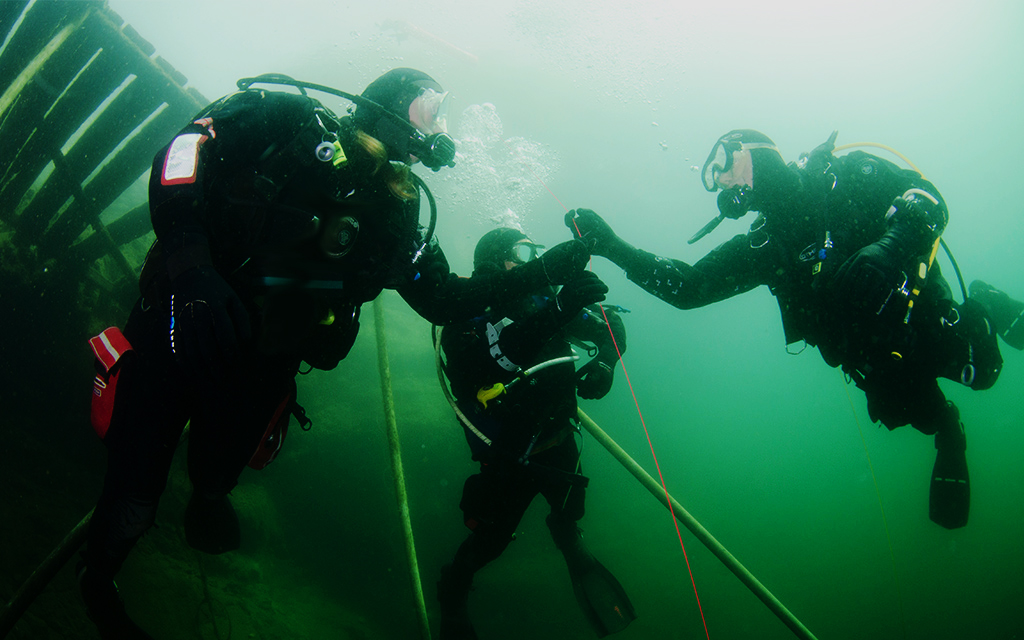 Update Topics
Sports Diver Updates
Dive Leader Updates
Deep Module
BSAC App
Sandford & Down Partnering & eLearning
Forward Trg Programme
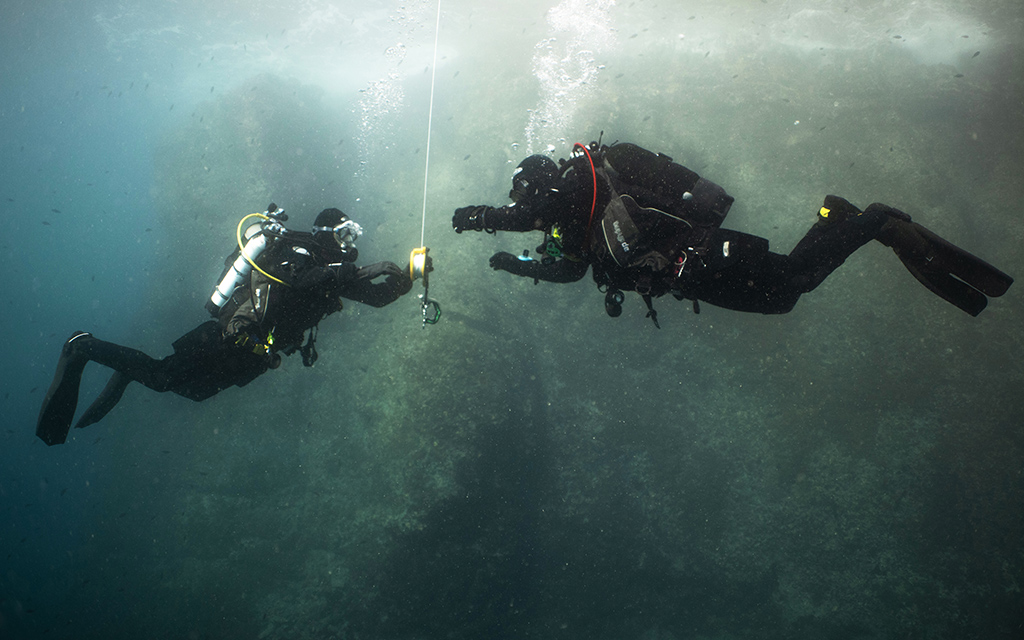 Sports Diver
With immediate effect:

AED included in Sports Diver Syllabus and updated BLS
Aligned to O2 Admin & Dive Leader

Sports Divers depth limit increased to 40m

Applies to ALL Sports Divers: qualified or in training

In 5m increments, under NQI supervision
Dive Leader
For all Dive Leaders yet to start training (from mid-Jun onwards):

O2 Admin now precursor to the course, rather than included in it.

More focus on Dive Leading with trainees to consolidate skills

Max Depth Limit for new Dive Leaders now 40m

If already qualified as Dive Leader, or currently in training, max depth remains 50m

Why? Gas Density below 40m on air is hazardous
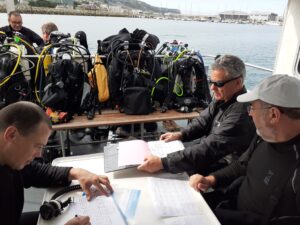 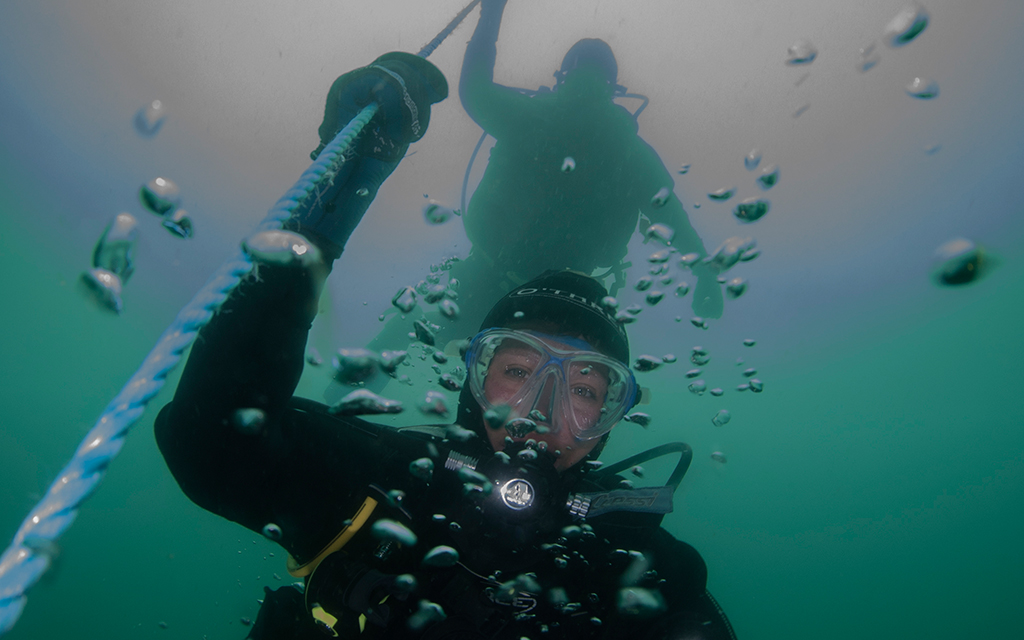 Deep Module
BSAC will be introducing a Deep Module for depth from 40m to 50m (from End Aug)

Gas Planning

Equipment Configuration

Choice of gas for depth progression – air, nitrox, trimix
 
Open to both Sports Divers and Dive Leaders
What does this mean for Sports Diver & Dive Leader Qualifications?
Previously:
Rescue Skills/Dive Management
Expedition Management Skills
Individual Skills/Intro to Dive Management
Running BSAC etc
Individual Skills
Sports Diver
35m
Dive Leader
50m
Ocean Diver
20m
Advanced Diver
50m
1st Class Diver
50m
Now:
Sports Diver
40m
Dive Leader
40m
Ocean Diver
20m
Advanced Diver
40m
1st Class Diver
40m
Deep Module
50m
BSAC App
Keeps all your information in one place
Instructors also get “Training” Function
Can Search for Student Under Training
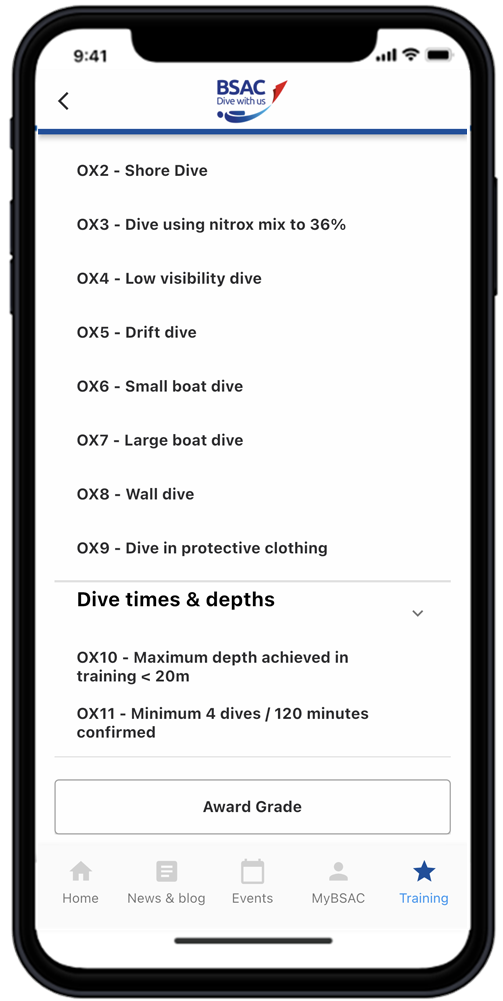 Can Sign Off Lectures, Dives & Qualification
Sandford & Down Partnering & Online Training
Working with Sandford & Down to deliver some Ocean Diver Training

Aim is to increase no of courses/year & satisfy requirements from CATIs 
Reduce instructor workload
Students will join Totnes SAC, theory delivered online under S&D supervision, S&D deliver practical training using our pool and qualification dives in the sea: S&D will deliver qualified ODs back to us
Final details (including cost!) tbc so still a work in progress but hope to be ready to launch soon

BSAC now provide OD & SD Theory lessons as eLearning packages. 
Allows students to “self teach” using guided learning: combination of both lectures and reading with confirmation questions. 
Have trialled with current Ocean Diver Course with Richard Knights supervising
Generally very satisfied although an extra confirmation session or two required to check on progress
Now being used on current Sports Diver Course
Links directly to App so training is directly recorded there
Training Programme 2023
Questions?https://www.youtube.com/watch?v=ya7LGbwc3PE